Finance Focus for Banner 9
[Speaker Notes: This deck goes over what is good to know about Banner 9 for Financial Management professionals.]
Benefits of Banner 9
Improved user experience
Modern, yet familiar, web user interface with standard controls 
Shorter learning curve for occasional users
Enhanced usability and navigation for power users
Ability to run in any modern browser
Significant reduction in time & cost to maintain Banner
Ellucian Solution Manager
Simplifies the upgrade process
Minimizes system interruptions and risk
Reduces time and cost for installation and deployment
Less user testing required
Modifications replaced with configurations and extensions – eliminates maintenance with upgrades, reduces testing required
Benefits of Banner 9
Improved Student and Faculty Experience
Student Advising Profile – saves times for students and advisors, enables personalized advice for better academic decisions
Attendance tracking empowers faculty, saving time for registrars and financial aid
Faculty Grade Entry streamlines grade processing including the ability to enter grades via spreadsheet
Registration
More intuitive, saving time for registrar and the IT office
Seamless integration with Ellucian DegreeWorks
Enables advisors to better plan their student’s success
Better visibility into course demand for registrars
Benefits of Banner 9
Self Service modules reduce administrative burden
Employee Profile provides more self-service information for employees saving time for HR
Position Description saves time in creation, editing, routing and approval of positions and makes posting to job search sites faster and more efficient
Direct Deposit for staff and students reduces manual effort for employees, students and internal staff
Purchase Requisition delivers faster procurement or products and services, saving time for the business office
My Finance Query reduces reporting burden, enables better financial management
Communication Management enables simpler and more efficient communications in areas such as financial aid award letters, past-due tuition notices, registration reminders and more
What’s Available In Banner 9
Self-Service Applications
Administrative                   Applications
Banner General							
Banner Student
Banner Human Resources
Banner Finance
Banner Financial Aid
Banner Student Aid
Banner Advancement 
Banner Accounts Receivable
Student
Finance & HR
General
Registration
Student Advising Profile
Attendance Tracking
Faculty Grade Entry
Class Roster
Purchase Requisition
Direct Deposit
My Finance Query 
Employee Profile
Position Description
Effort Reporting
Labor Redistribution
Communication Management
Personal Information
[Speaker Notes: Banner 8 administrative applications move to Sustaining Support January 1, 2019, so institutions should make them a priority.

Banner 8 self-service applications continue to be supported in 2019]
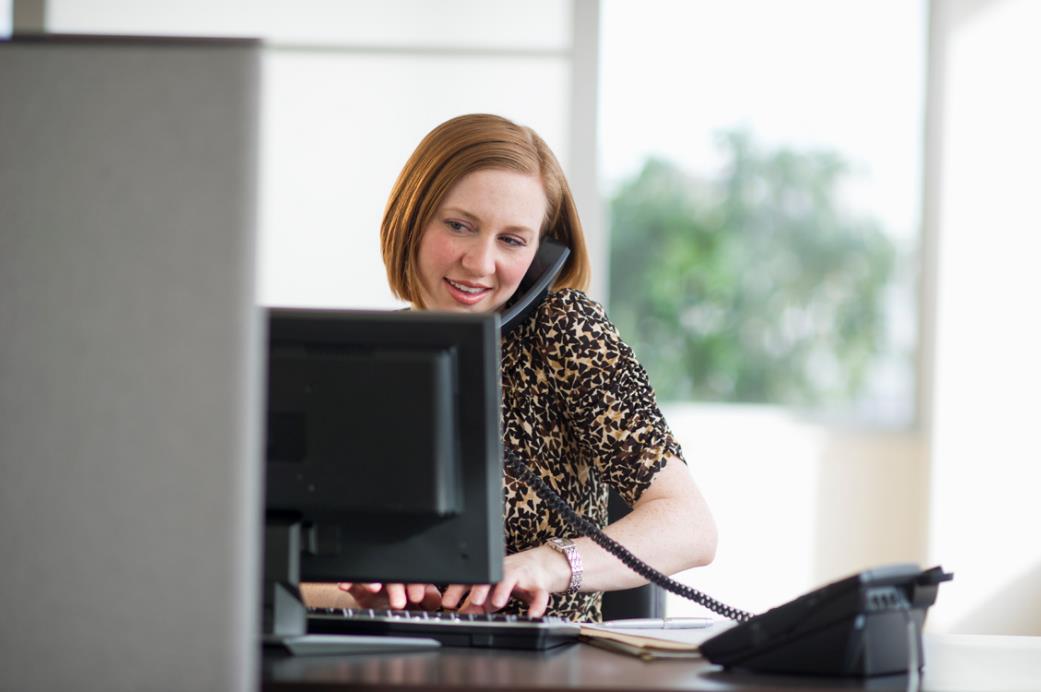 The Administrative Staff Experience
With Banner 9…
Impact to Staff
Increased job satisfaction, time savings, and ability to self-serve
Natural user   experience
Stay better connected across the institution
Simplified methods       of communication
Drive efficiencies with automation and process re-engineering
New capabilities focused on streamlining critical business processes
[Speaker Notes: Here we are showing how staff related capabilities of Banner 9 lead to a significant positive impact and overall a streamlined experience.

Having modernized the screens and navigation elements across the administrative experience, we expect that customers will experience higher job satisfaction as well as time savings.  For example, the ability to filter records and apply mass changes to certain records all at once is a common scenario that used to be a ‘one by one’ process.

With simplified communications ability – being able to send notifications regarding transactional issues like aid, tuition, registration deadlines, benefits selection deadlines - staff will be able to communicate across the institution like never before.

And with many of the new functionalities including many more self service features, more personnel will be able to interact with Banner, driving efficiencies across a variety of institutional processes.]
Banner 9’s New Look & Feel
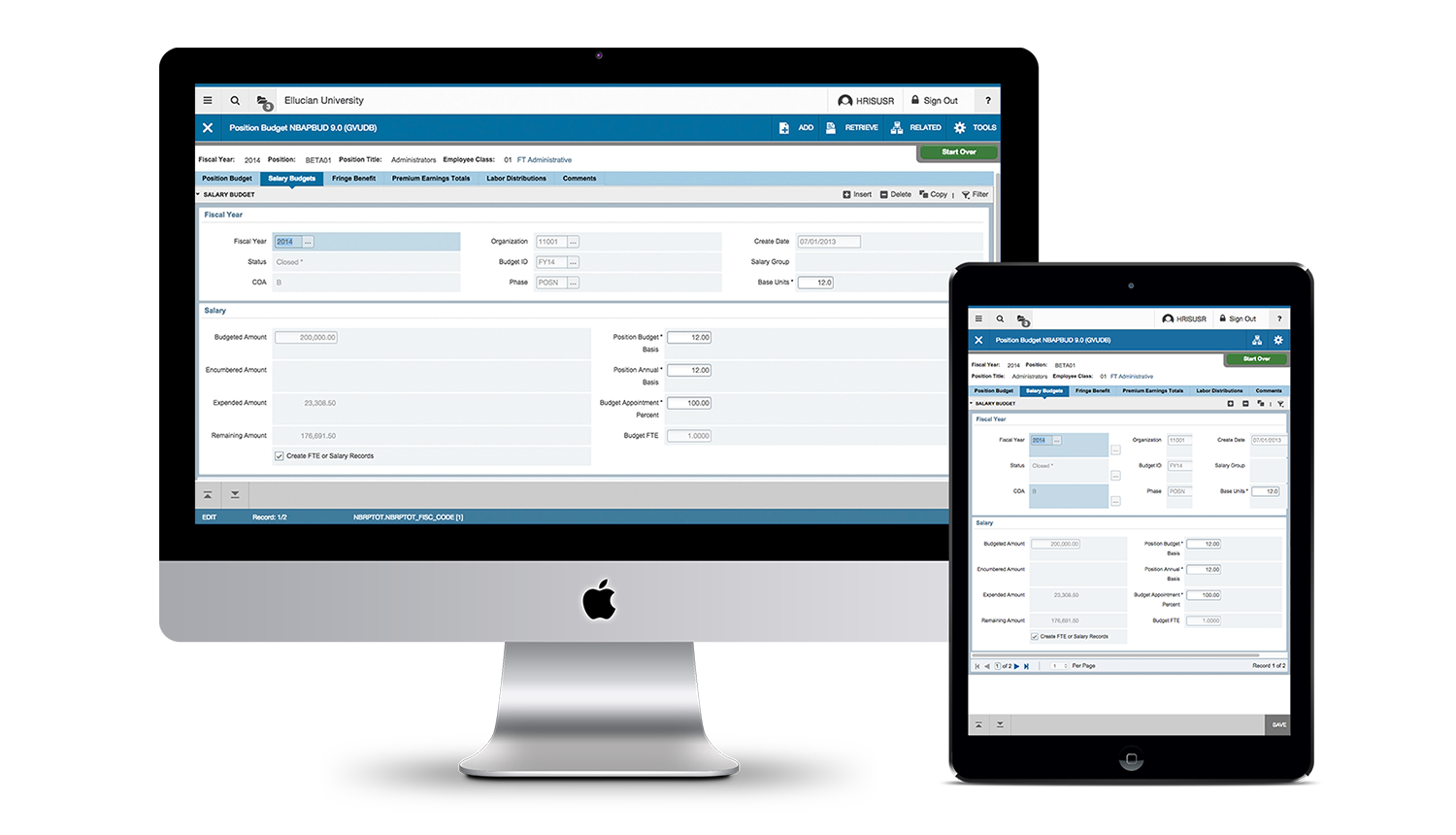 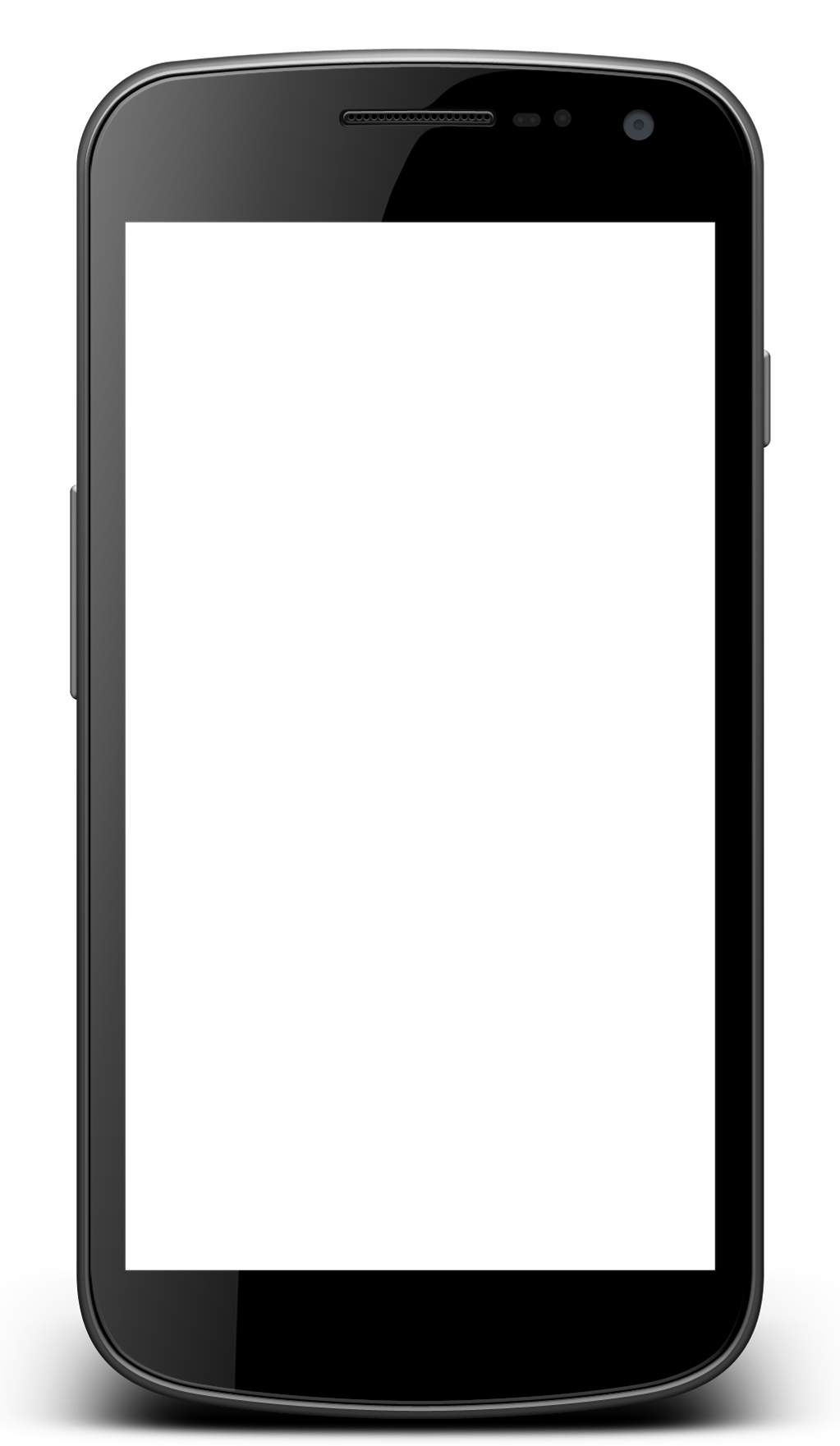 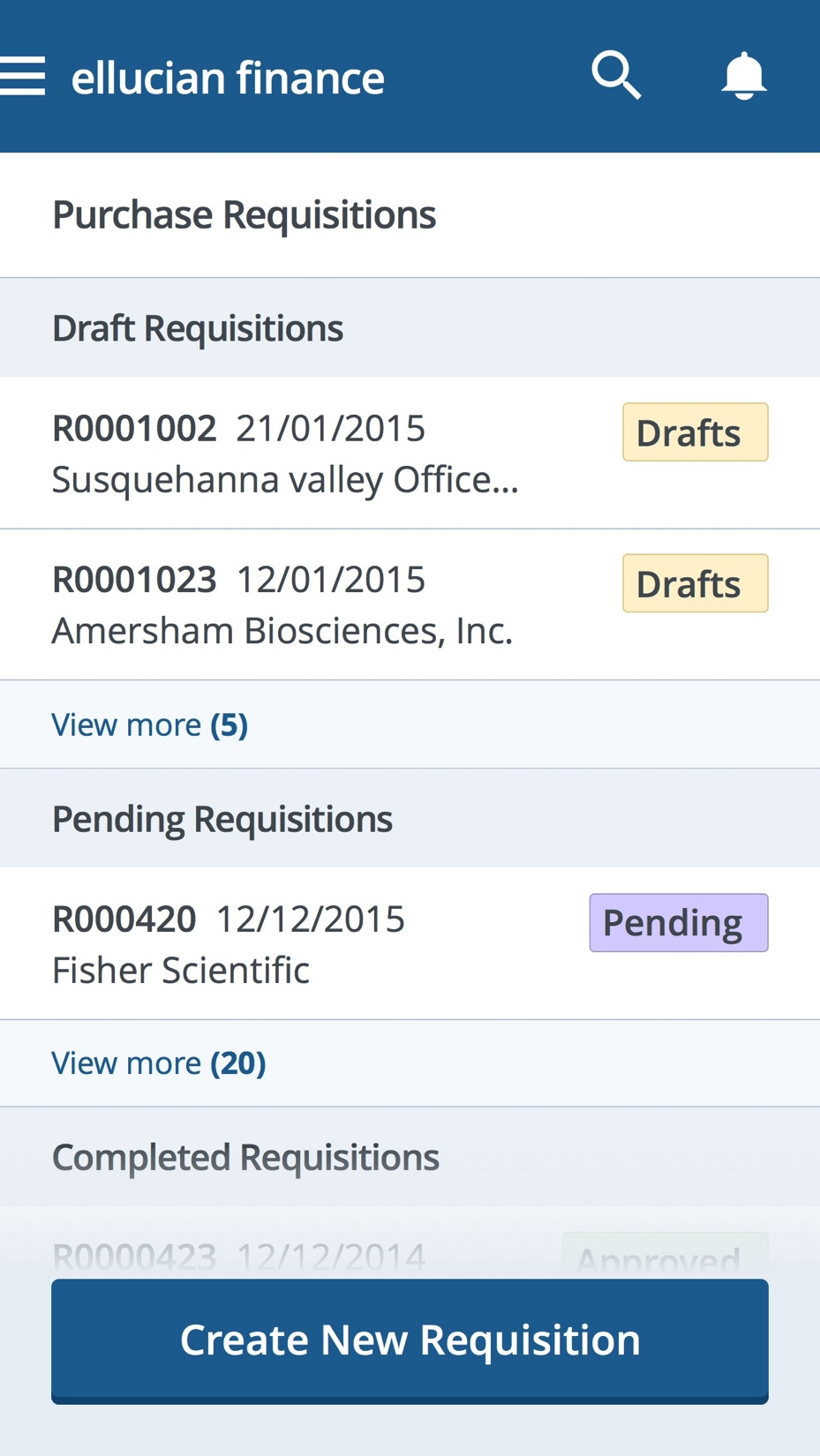 Tablet Friendly:  Banner on-the-go
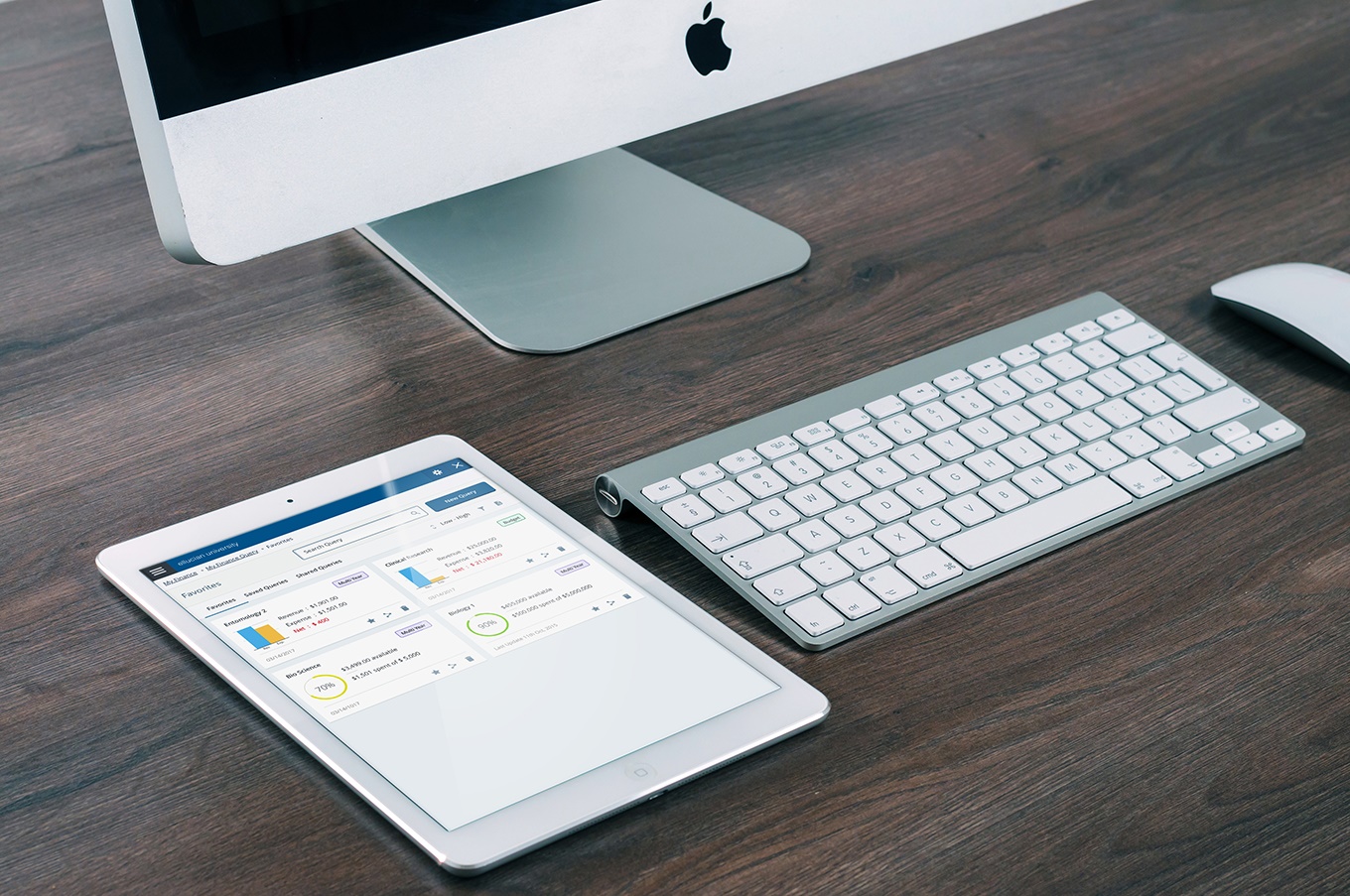 Supporting Constituents On The Go With All Devices
Watches
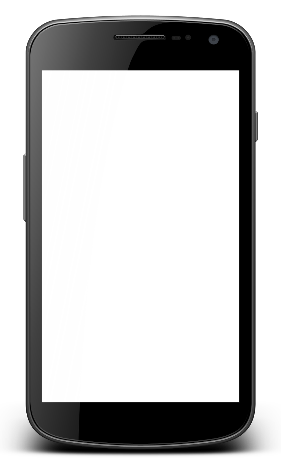 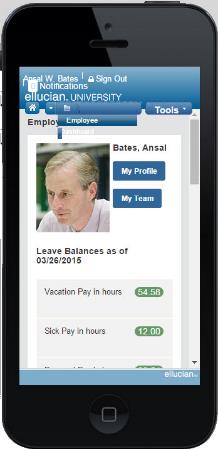 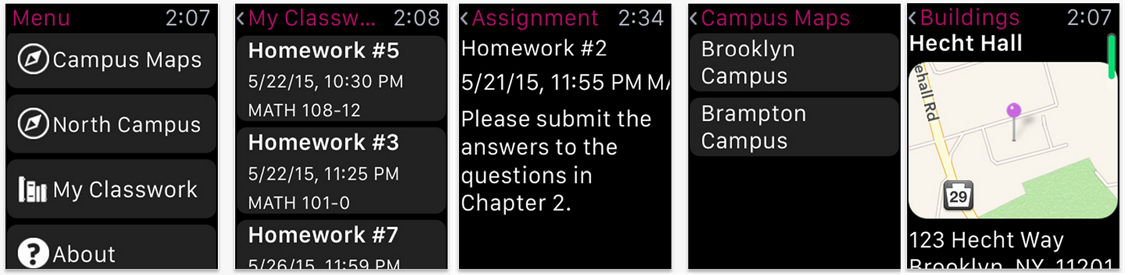 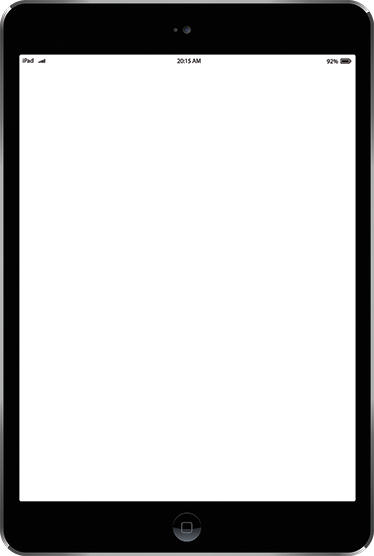 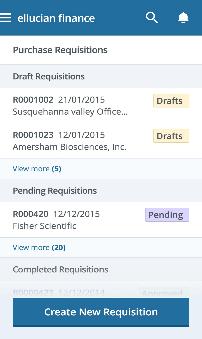 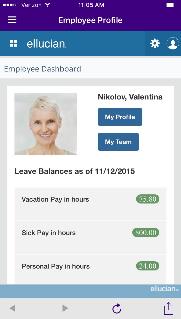 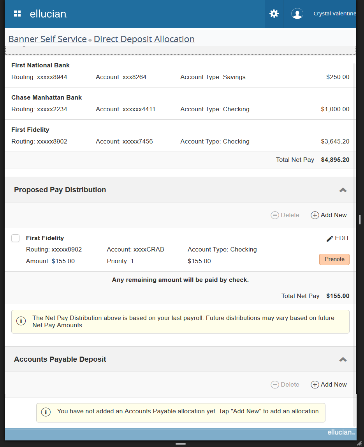 Tablets
Phones
Release 9 Administrative Improvements
New Admin Transformed Page
Old Oracle Forms
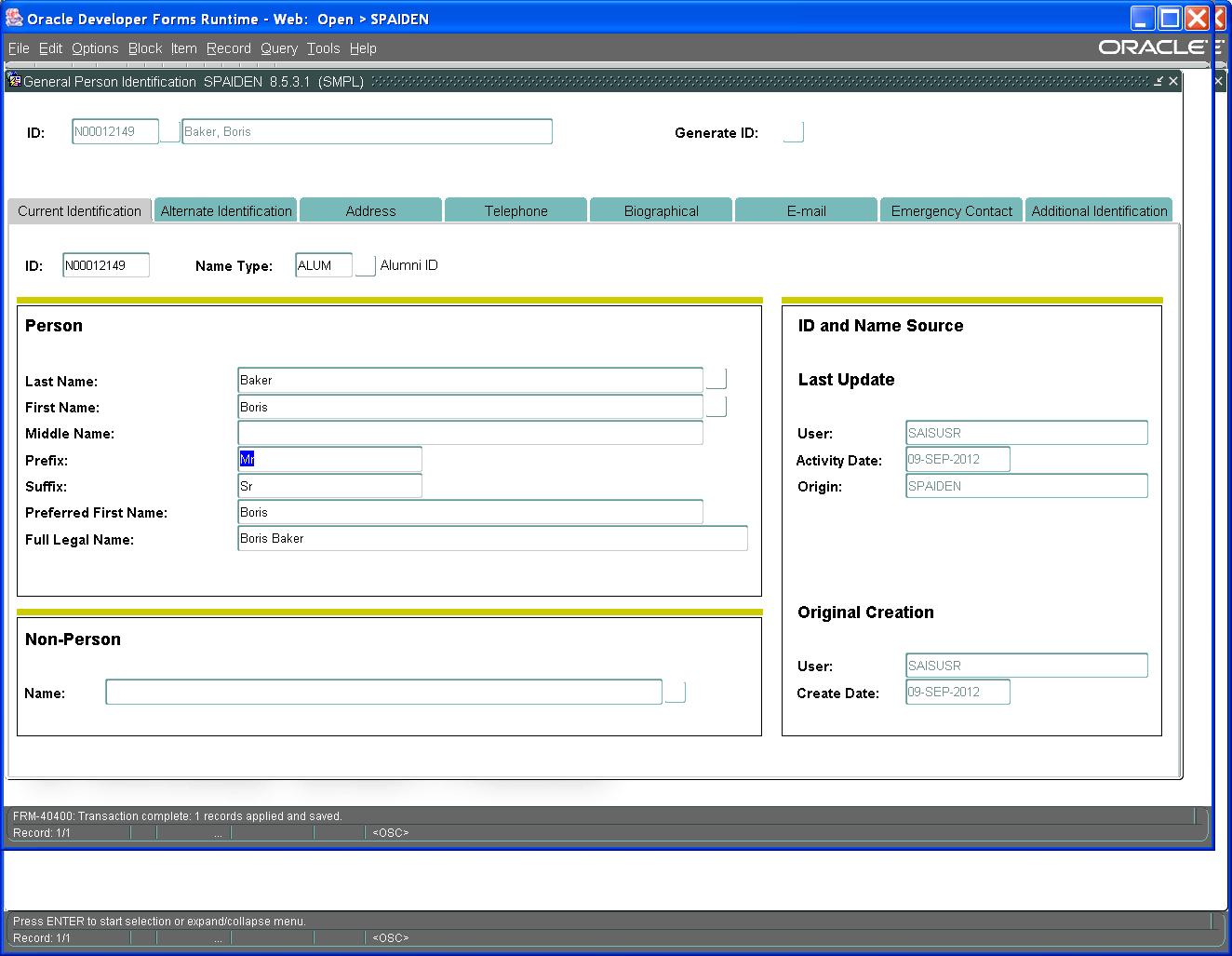 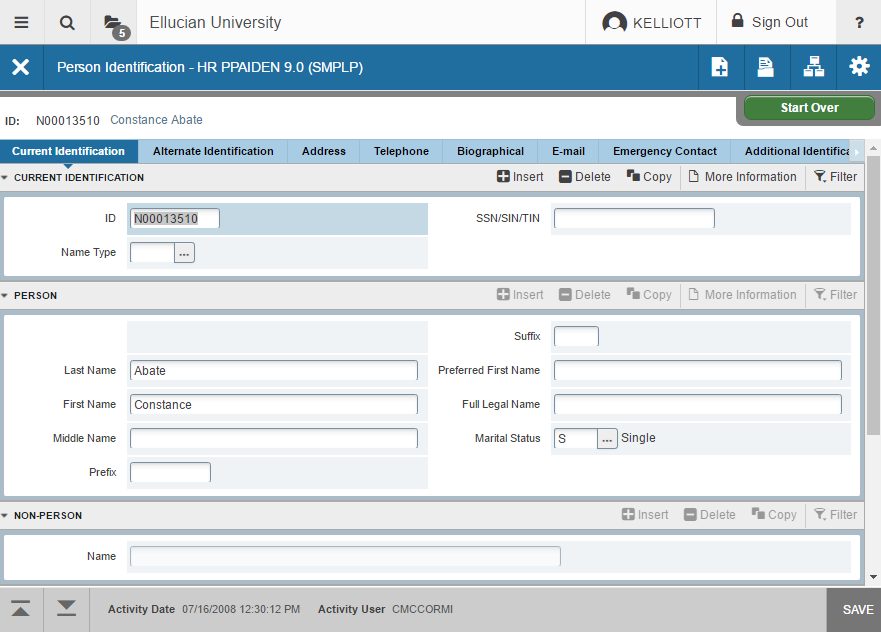 [Speaker Notes: You can see the dramatic difference between how the Old Forms based on Oracle look versus the Transformed Pages.]
Enhanced User Interface
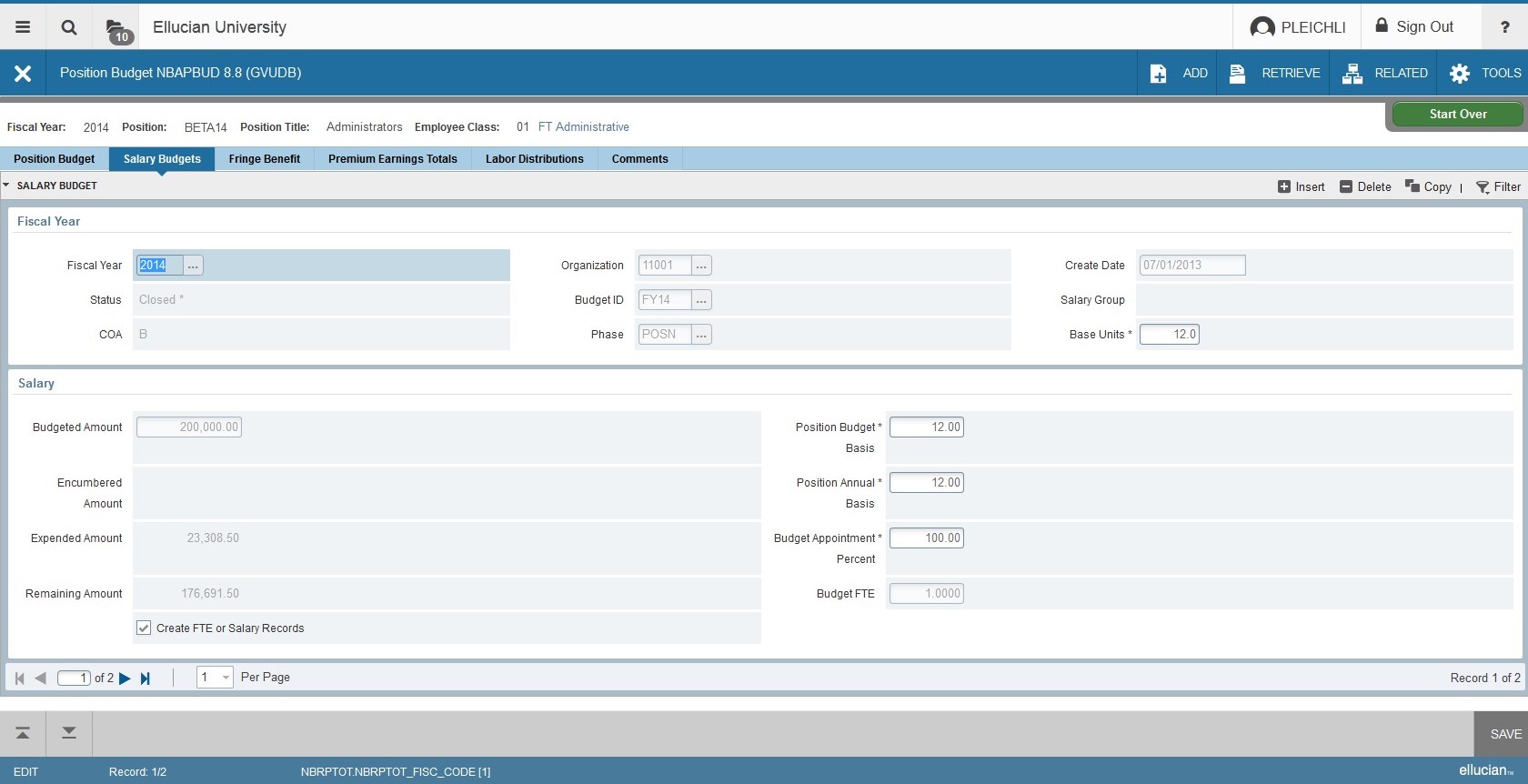 Standard tools and logout information.
Page navigation, total number of records and table and field information; can be used on tablet or desktop
[Speaker Notes: You can see navigational improvements with Standard tools always in the same place.
Page navigation and total # of records in the bottom left and table and field information always in the same place.]
Application Navigation -Release 9 Administrative Improvements
Personalized Banner Admin Landing Page
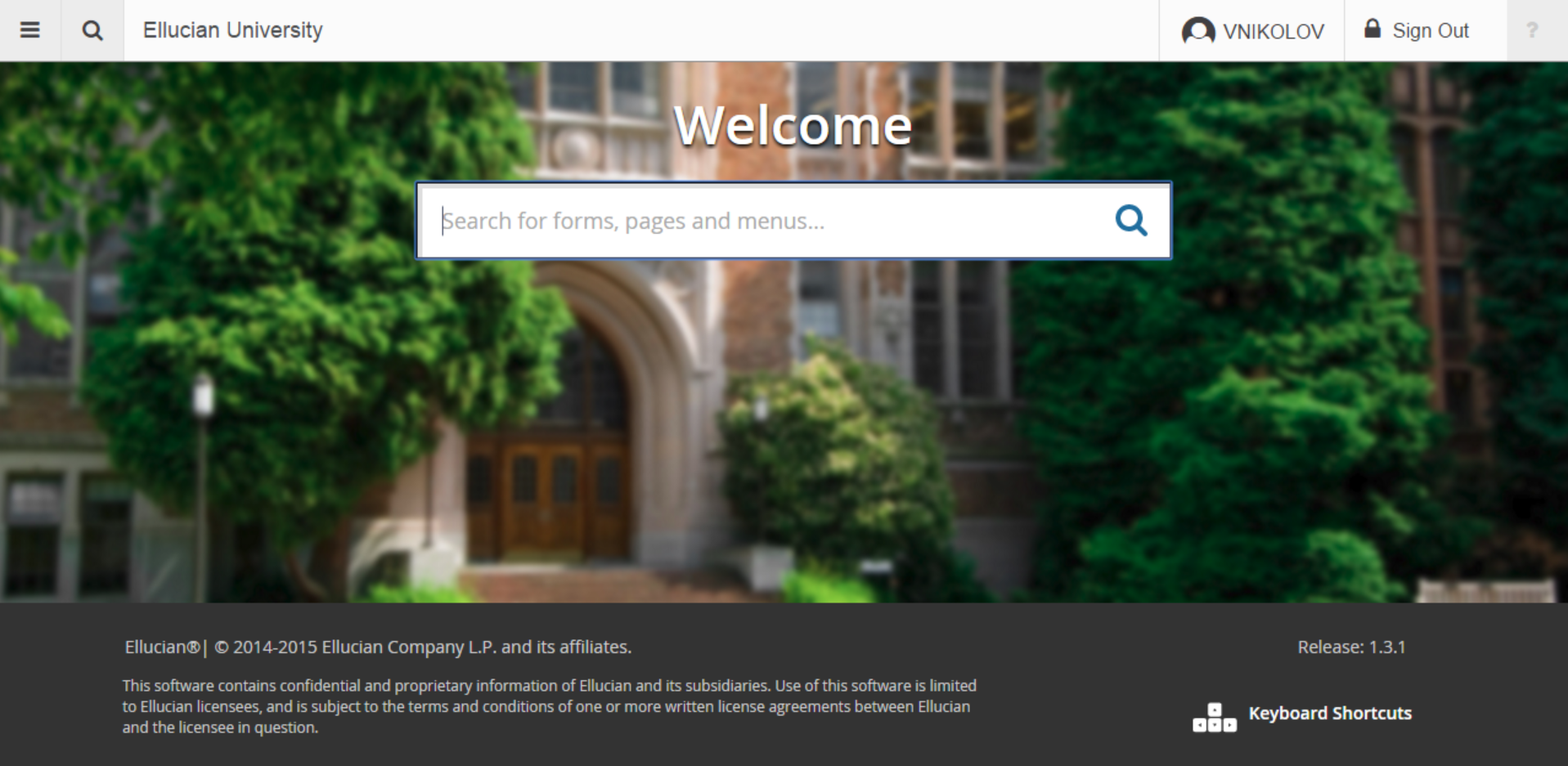 Add your institution name
Search for and open new and legacy Banner forms using normal language or seven character abbreviation.
Set your own background image
[Speaker Notes: Application Navigator
Allows you to navigate between transformed Admin pages and legacy forms
Ability to customize landing page]
Purchase Requisition
Purchase Requisition – Mobile
One dashboard that shows all of your purchase requisitions and their statuses
Easy to create or review a purchase requisition from any device
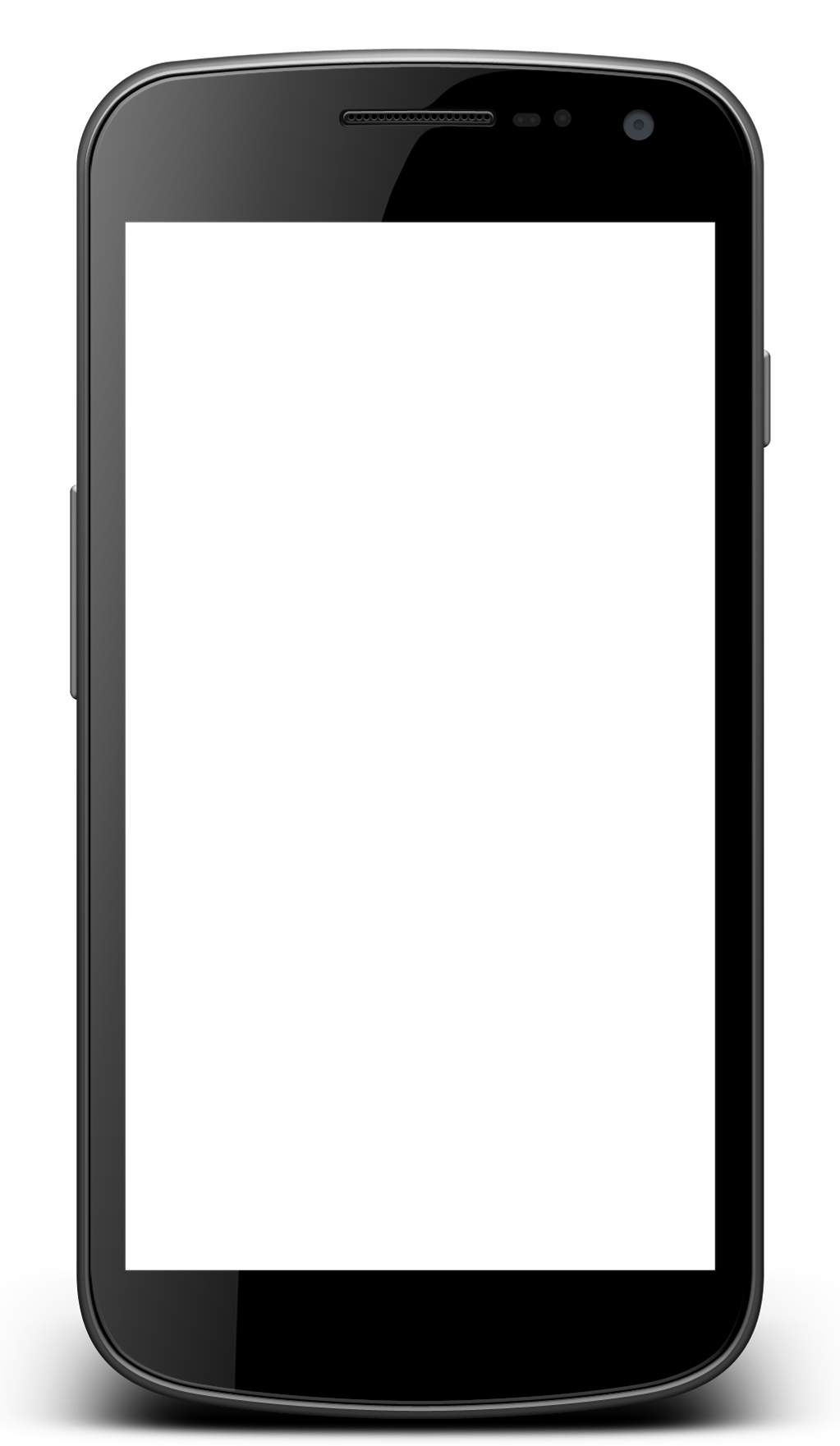 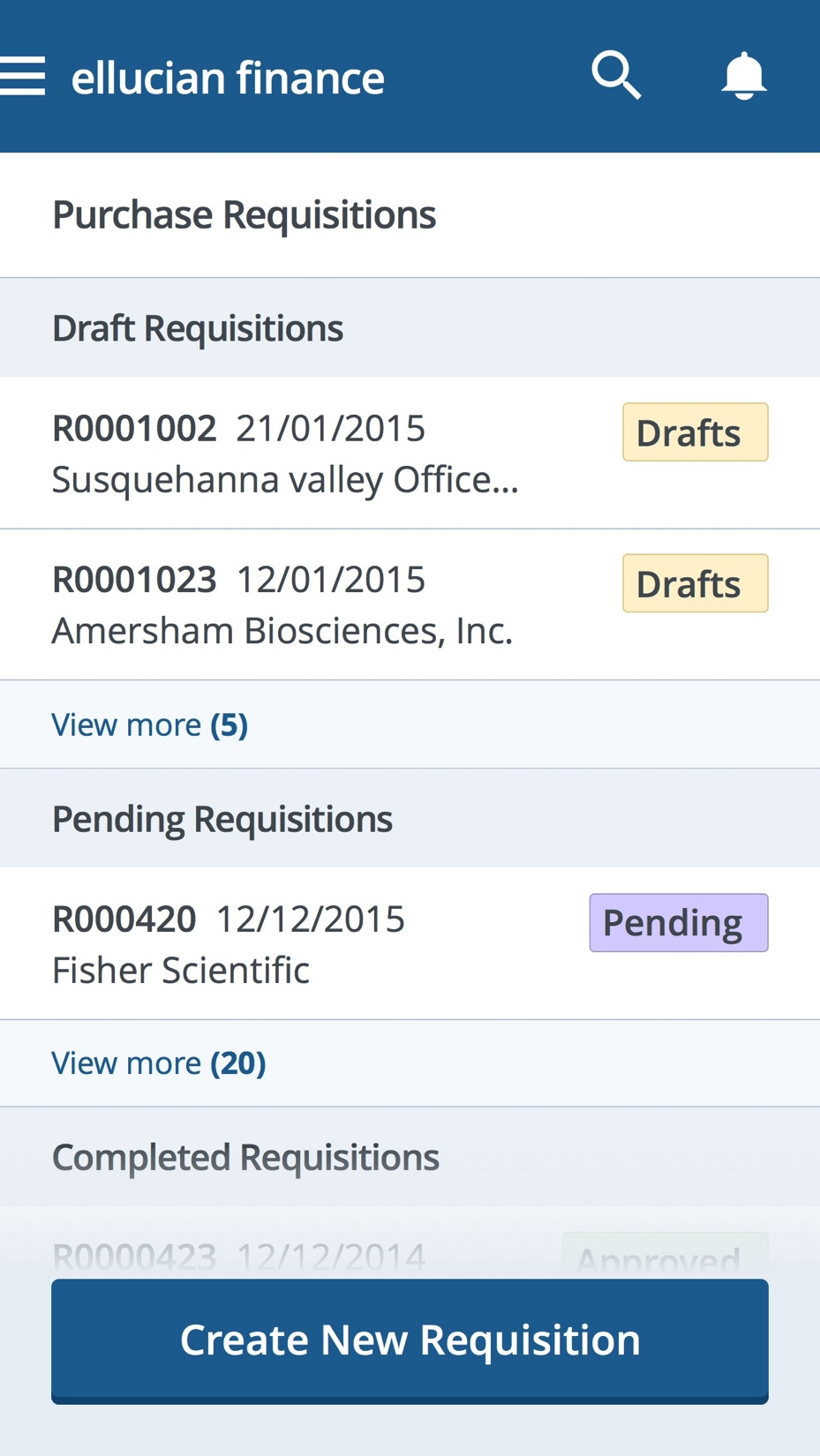 [Speaker Notes: Purchase Requisition enables faster procurement of products and services with an updated, intuitive user experience and dashboard that help you manage requisition processing within Banner Finance. Both casual and power users can easily: 
create new requisitions
search for and copy completed requisitions
continue work on requisitions placed in draft form
view the status of pending requisitions]
Purchase Requisition
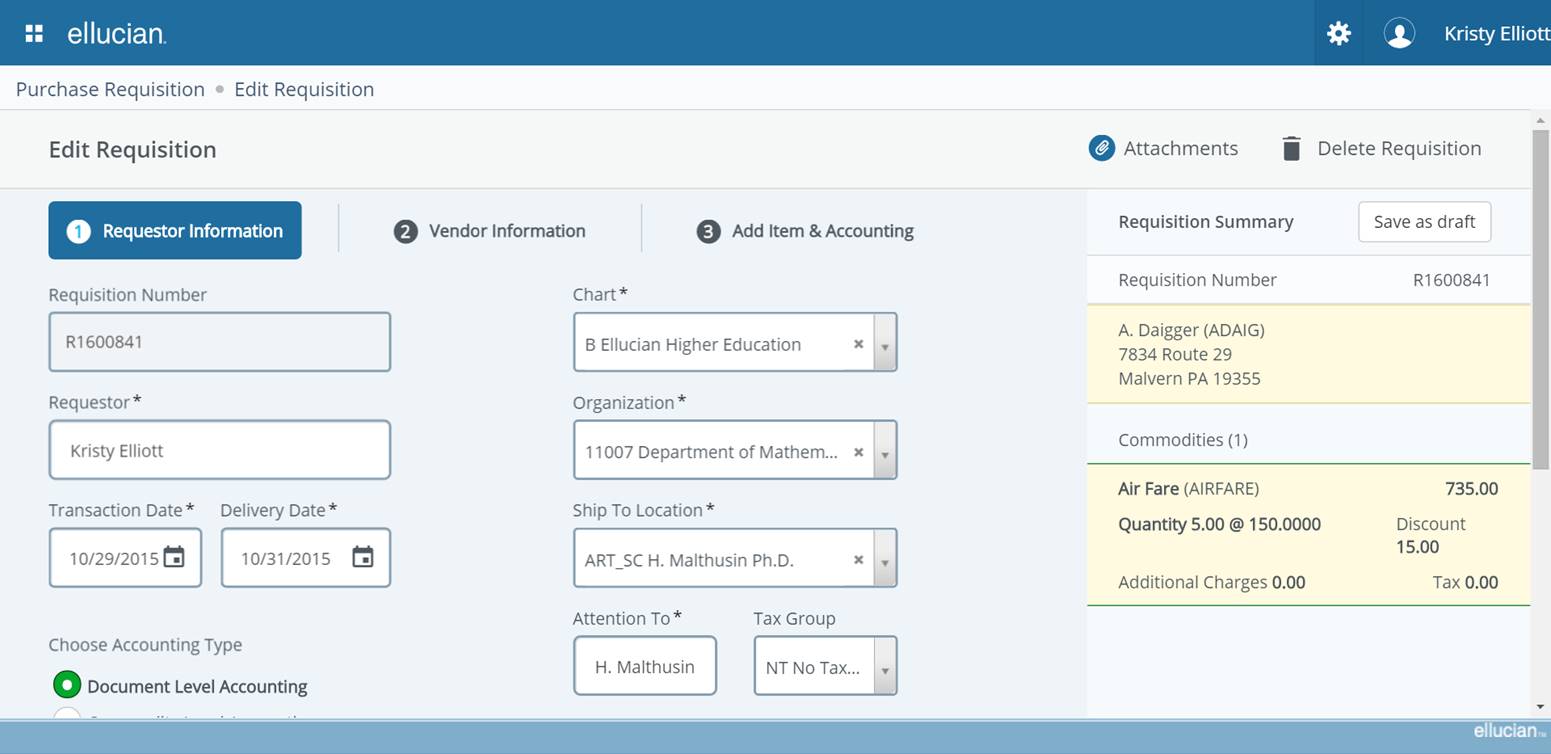 Direct Deposit
Enables ease of entry to add, edit, or delete account details for both Accounts Payable and Payroll transactions 
Improves security and administration of bank account information
Includes constituent notification capabilities for added and changed entries
Mobile, tablet, and desktop ready
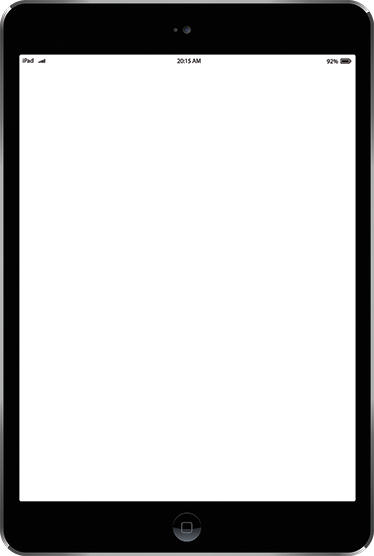 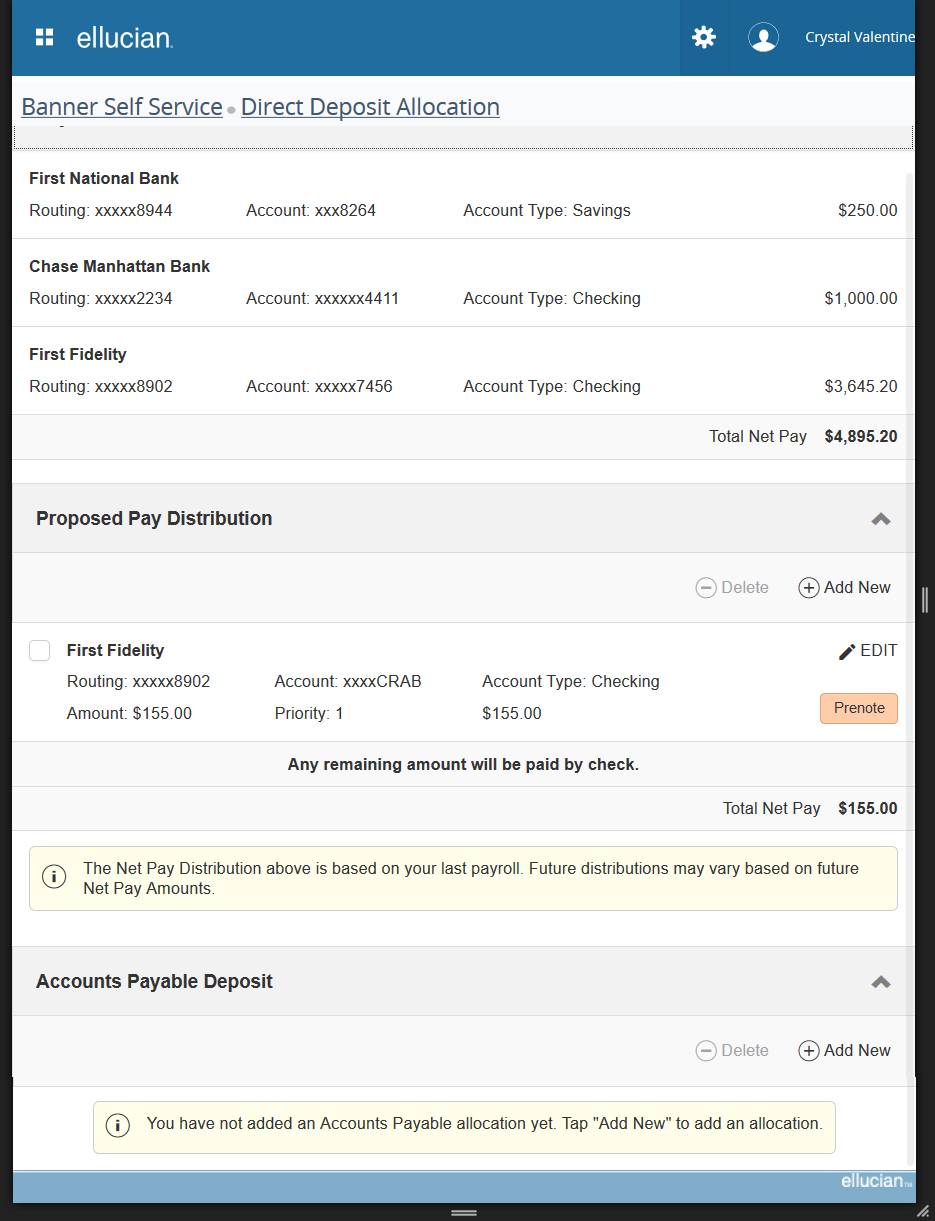 [Speaker Notes: Direct Deposit offers mobile-ready functionality and improved usability to streamline the entry of direct-deposit information for employees and, now, students too.]
Direct Deposit
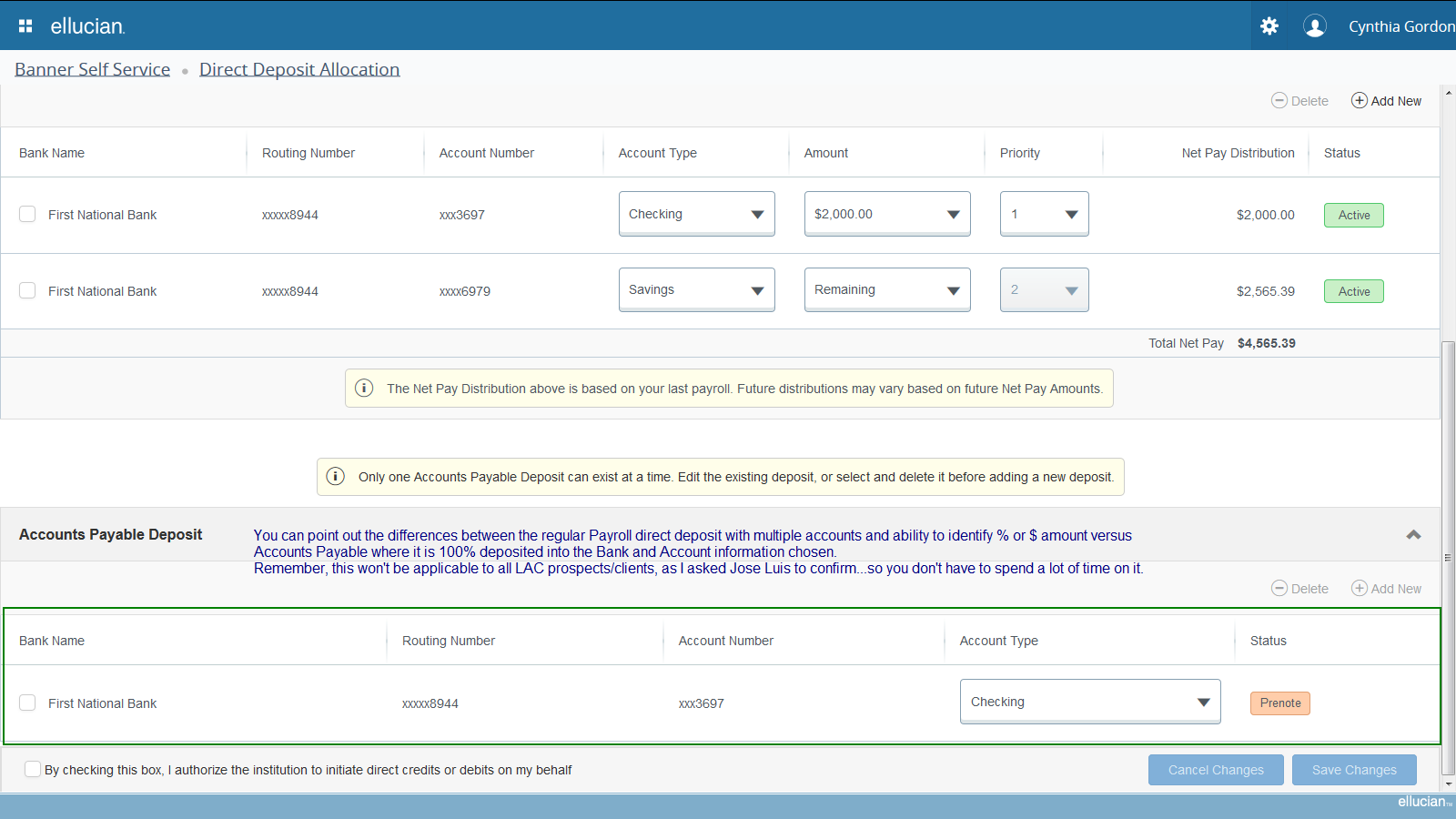 June 2017
My Finance Query
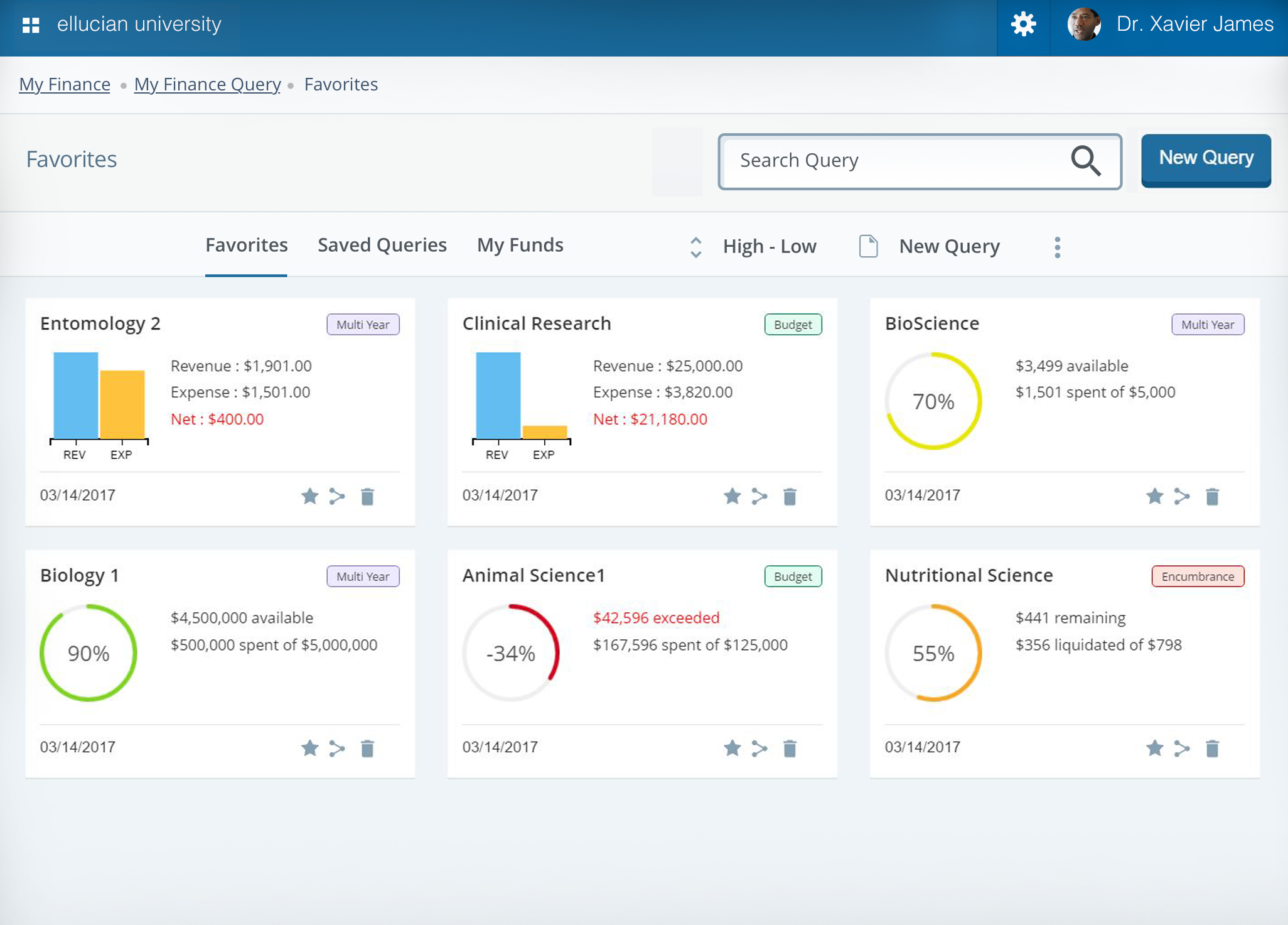 [Speaker Notes: My Finance Query has been recently consolidated with Finance Self-Service.Overall the application lets you:
Access quick views of spend analysis through graphics and dashboards
Drill down from summary to document level
Compare financial data across user-defined timeframes
Configure views of preferred funding elements
Leverage your existing Banner database for historical trend analysis
Work from your mobile or tablet so you can work on the go]
Communication Management
Key Features: 
Features work across the Banner enterprise 
Manages transactional connections to your constituents using Banner data
Set notifications or reminders to register for classes or when tuition is past due
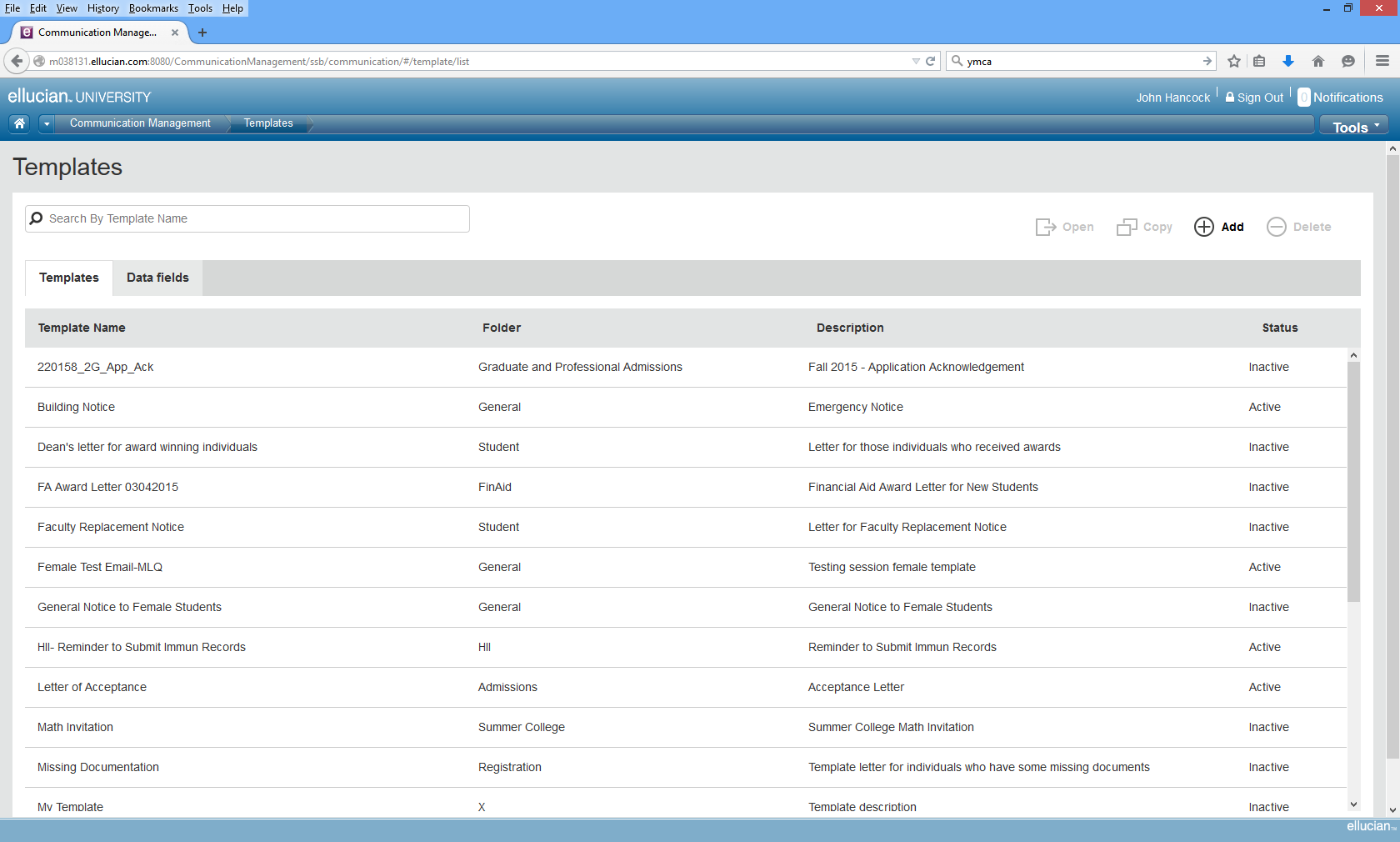 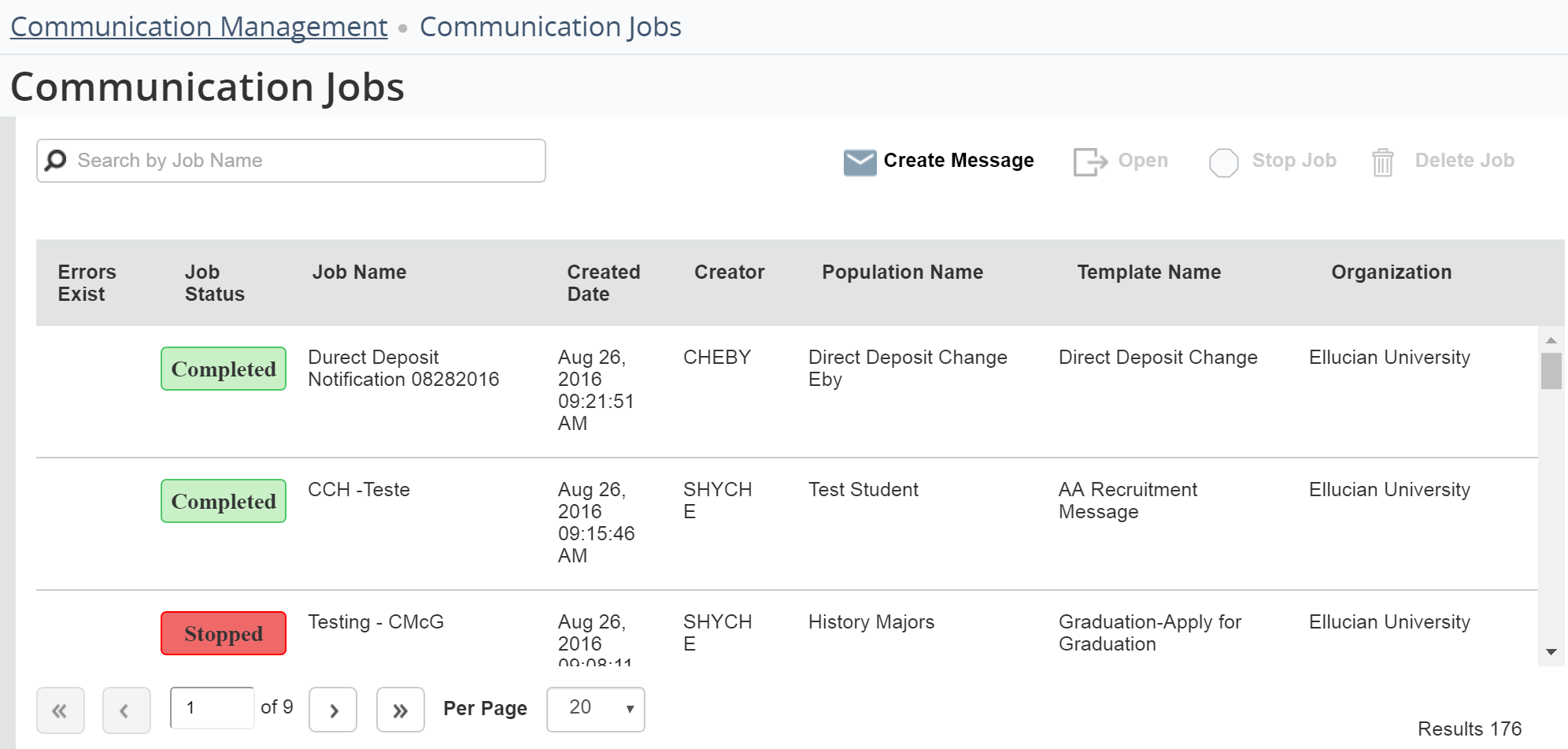 [Speaker Notes: Communication management is a brand new functionality folks are really excited about.Communication Management offers all-new tools to helps you communicate with specific populations using Banner data. Communication Management makes it easy to create and send financial aid award letters, registration reminders, past-due tuition notices, and more. 

It’s part of Banner General. It works across the entire Banner enterprise. You can communicate with any 
Tactical and operational communications. It’s not a strategic communication platform but rather a process oriented platform. Communications you’d send to a subset of people like: “Your bill is due.” “You need to register.” “It’s time for benefits elections”]
Expanding Banner 9 Functionality
Personal Information Self-Service
View, edit and update biographic and demographic information
Will display first/middle/last and preferred name in Personal Details, yet support name display differently in Overview section
Configurable using the Integration Configuration Settings (GORICCR) page
Direct Deposit and Personal Information functionality merged into single application
Easier to update and configure, by institution
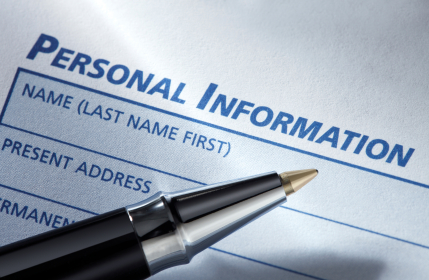 19
[Speaker Notes: The functionality for Personal Information Self-Service has expanded.
You now can:
View, edit and update biographic and demographic information
Display a name in Personal Details (for the first, middle, last or preferred), yet support name display differently in Overview section
Configure the Integration Configuration Settings (GORICCR) page to your preference
Direct Deposit and Personal Information function has now merged into single application
It is overall easier to update and configure, by institution]
Personal Information Self-Service
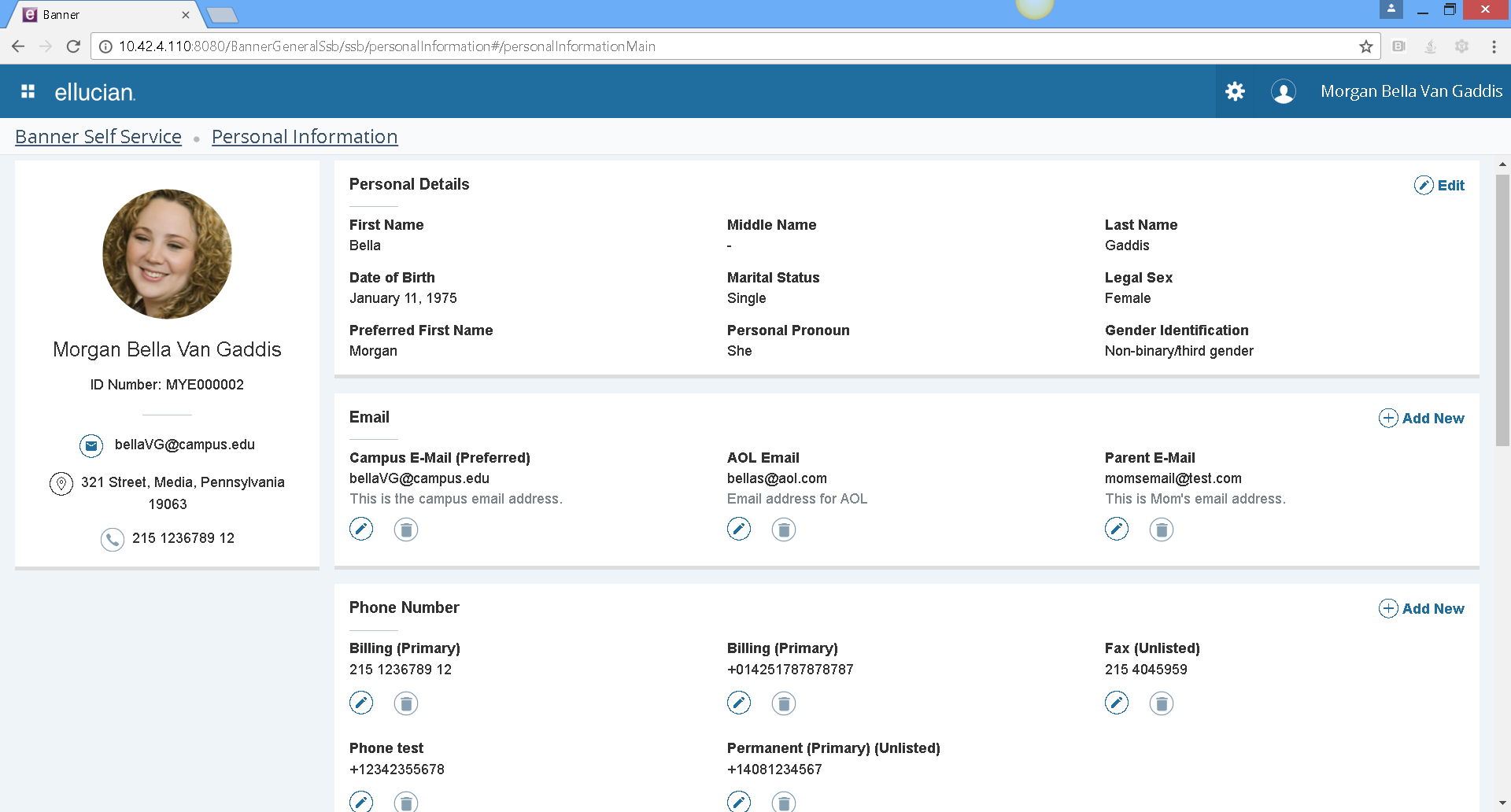 20
What we’ve heard . . .
“The moment that I was able to sort on sequence number, then have the ability to replace the sequence numbers and save in one transaction, it was as if a light shined over my monitor with a faint chorus in the background. I was thrilled to see that improvement.” 

Stephanie Boledovich, HR Systems Manager, Lansing Community College
“Employee Profile is a modern way of letting employees look at their own data and do their job and they can take it anywhere, because it is configured to work on any device – laptop, tablet and smartphone. Well done Ellucian! I love it. It is so easy to set up even a cave man can do it.”

Ali Penton, Software Application Engineer, University of West Florida
More stories on eCommunities
“We went actually live with Registration for our early registration for the following summer classes and it proved flawless. It worked with no problems and every review we’ve had has been positive.”
-Delano Sweeney, Database Systems Manager, Bluefield State College
Banner 9 Guide at www.ellucian.com/banner9guideSee Ellucian Live videos on Banner 9https://banner9guide.ellucian.com/content/ellucian-live-videos
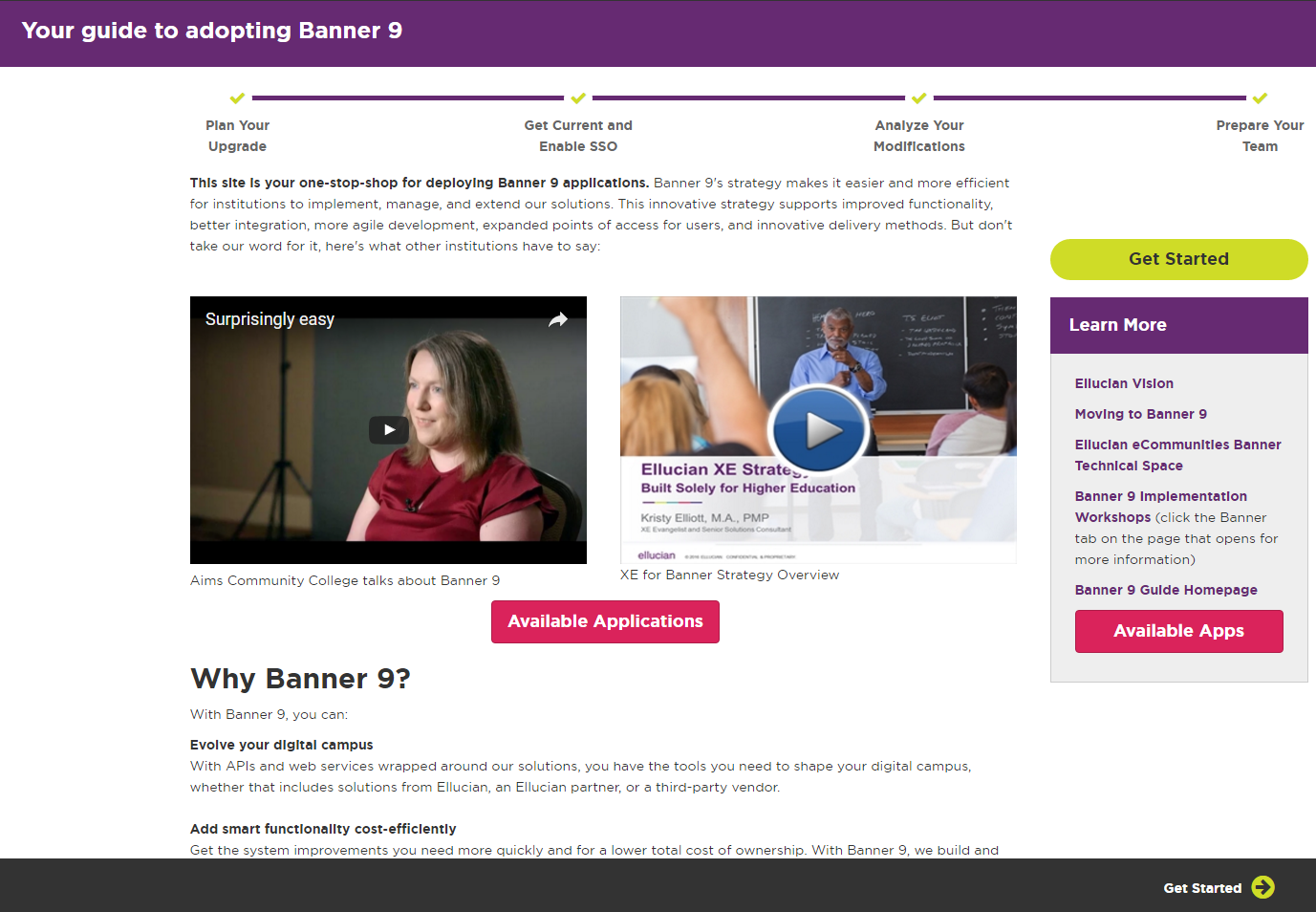 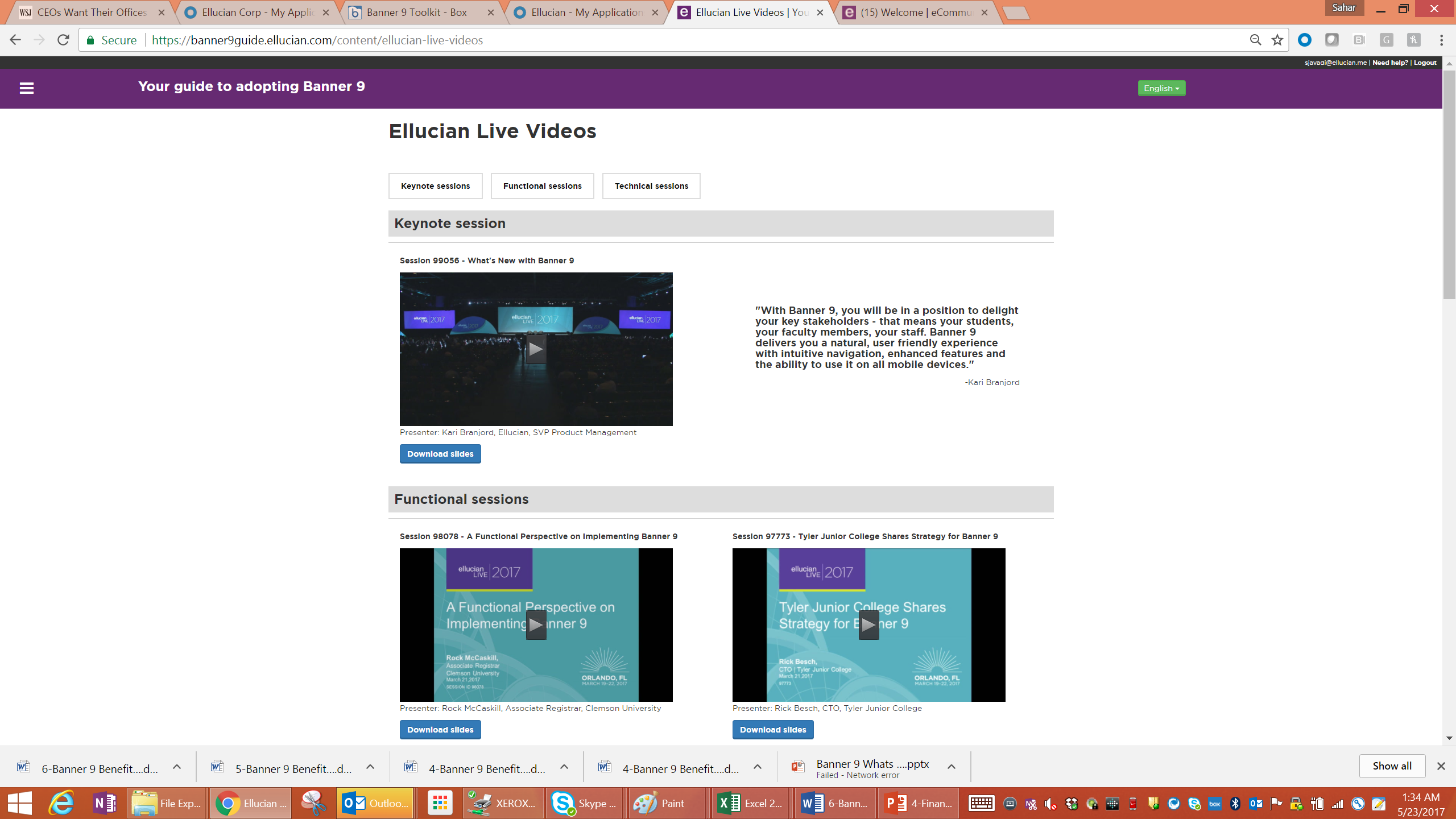 [Speaker Notes: One primary resource is the Banner 9 Guide, which can be found online at ellucian.com/banner9guide

This site will continue to be your one stop shop for Banner 9 Upgrade content, so please ensure you have a HUB account and check back here as needed.]
Places to Find More Information
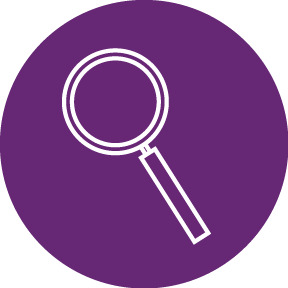 Demos
Admin – Finance
Self-Service – Direct Deposit
eCommunities
Banner user community - Global Search feature that now pulls from eCommunities, the Ellucian Support Center and the Ellucian.com website 
Attend an Ellucian education class
[Speaker Notes: Some great resources to check out.]